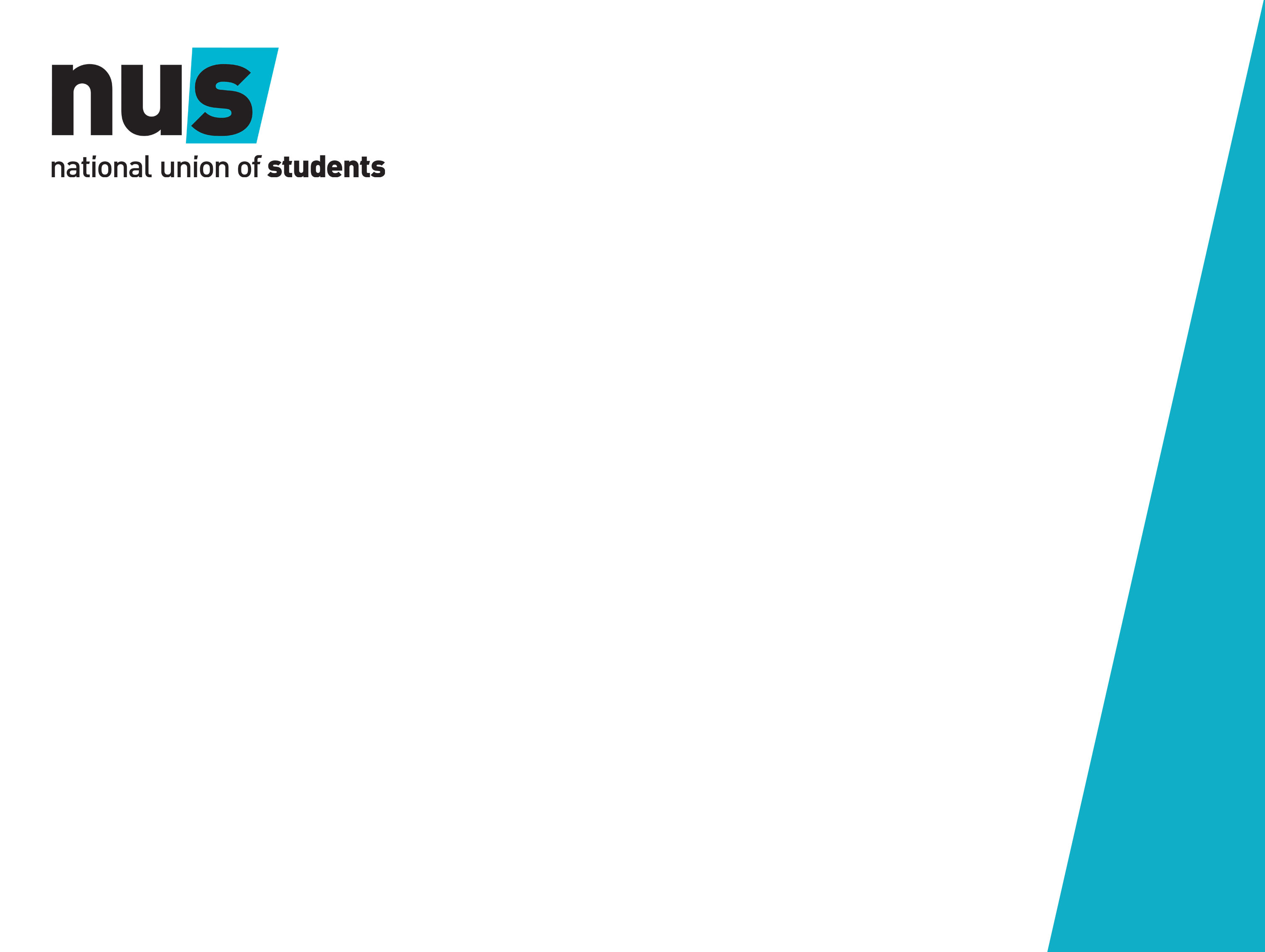 Consent Workshop
Workshop Aims and Objectives
Learn about the importance of sexual consent 
Combat rape culture and victim-blaming
Learn how to create a positive consent culture
Agenda
Introduction 
Icebreaker 
Ground rules 
What is consent? 
Rape culture & Victim blaming 
Slut shaming and Prude Shaming 
Respecting Sexuality
Myth-Busters 
Student Staff Misconduct
Take action 
Wrap up & Questions
Trigger Warnings
Trigger warnings are used to inform people about potentially upsetting content, such as: sexual violence, self-harm, rape, etc. 
 Example of a trigger warning:
 
“This is a Trigger Warning for the next section of this workshop where we will be talking about rape myths for 20 minutes. If you feel triggered by the discussion right now or at any time please feel free to momentarily leave the space at any time”
Ice-Breaker
Ground Rules
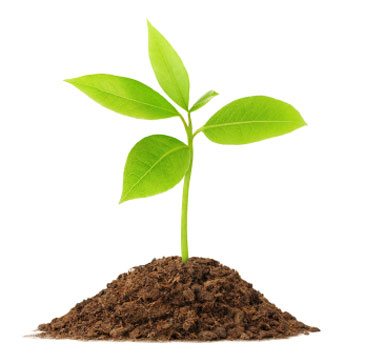 Defining Consent
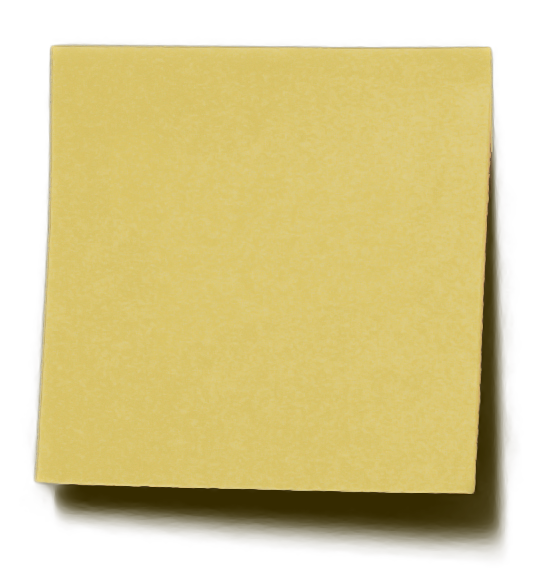 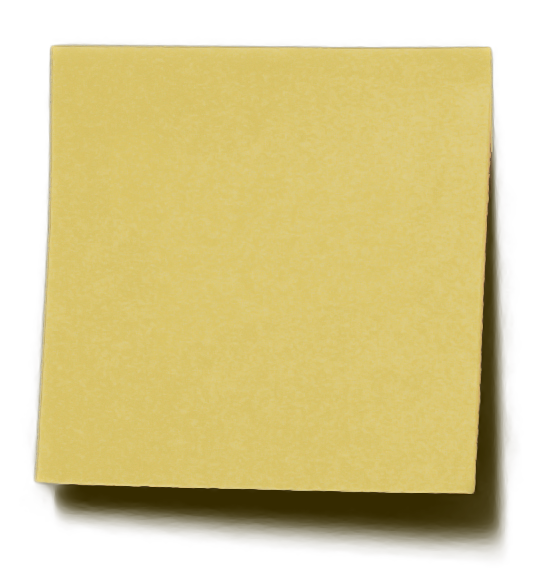 Consent is not…
Consent is…
Consent and the law
A person consents if they agree "by choice, and has the freedom and capacity to make that choice."
Consent & the law: Rape & Sexual Assault
Rape: the penetration of the vagina, anus or mouth of another person with a penis without consent

Assault by penetration: the penetration of the vagina or anus of another person with a part of their body or anything else without consent 

Sexual assault: sexually touching another person without their consent
Rape Culture and Victim-blaming
Rape culture is a term used to define a culture which sexual abuse is condoned and 
normalised through societal attitudes, images and practices. 

Rape Culture can also lead to victim blaming, which is when responsibility and blame is placed on the victim of rape instead of the perpetrator.
Rape Culture and Victim-blaming
1) What things contribute to rape culture? 

2) What are the implications of rape culture? 
 
3) What things contribute to victim-blaming?

4) What are the implications of victim-blaming?
Slut-shaming and Pride-shaming
The word “slut” refers to a person who has many casual sexual partners. It is a sexist slur and it often used to degrade people who have had many sexual partners or dress “promiscuously”. But slut is also a gendered insult which is often aimed towards women more than men. The fact that this phrase is used as an attack on women outlines the double standards of sexist attitudes towards women’s freedom to agree to consensual sexual activity. On the other hand, the word “prude” refers to someone concerned with being modest and “proper”. It is often used to describe someone who chooses not to engage in sexual activity.
Slut-shaming and Prude-shaming
1) Give examples of slut-shaming. 

2) What is the negative impact of slut-shaming?

3) Give examples of prude-shaming. 

4) What is the negative impact of prude-shaming?
Respecting Sexuality
Sexual orientation is to do with who you like and sexuality is about what kind of sex you like.

Understanding consent is also about not making assumptions about people's choices and respecting everyone's boundaries. 

This also includes avoiding making assumptions about people's sexual orientation and making assumptions about people's sexuality because of their sexual orientation.
Respecting Sexuality
Take a look at the characters that you have been given and discuss the following things in your groups - 

What assumptions would people make about the sexuality of the character that they've been given?
In what ways may other people disrespect your character's sexuality or boundaries?
What negative impact may this behaviour have on your character?
Myth-Busters
Task: Spend 5 minutes discussing the implications of people believing in the myth that you have been given.
Student Staff Misconduct
In 2018 NUS Women’s Campaign launched its Power in the Academy: staff sexual misconduct in UK higher education report, from research into students who experience sexual misconduct from staff members at their institution. 
We will discuss what misconduct is, the current statistics, and what that means within the issue of consent for students.
Student Staff Misconduct
Why do we use the term misconduct?
Student Staff Misconduct
A continuum of sexualised, predatory behaviours from staff to students, behaviours that are broader than harassment 
Power imbalance between staff and student, which complicates notions of consent
Ranging from everyday forms of sexual misconduct to sexual assault and rape.
These behaviours should not be seen in isolation, but play into wider rape culture
Low-key or everyday forms of sexual misconduct normalise a sexualised environment which makes more serious abuses more likely to occur
Student Staff Misconduct
How does the power imbalance complicate the notion of consent?
Have you considered this as an issue for consent training?
Is this an issue you are familiar with?
Why do you think this issue is perhaps less visible than student-student sexual harassment?
Results: experiences of misconduct
We surveyed 1839 respondents and held focus groups with 15 students
41% of all respondents had experienced some form of sexualised behaviour from staff
1 in 8 of current students reported being touched by a staff member in a way that made them uncomfortable
35 (2.3%) current students reported non-consensual sexual contact by a staff member (sexual assault), while 9 reported a case of sexual assault or rape.
[Speaker Notes: These are some headline numbers which show a snapshot of these experiences 

The results of our research paint higher education to be an environment where sexual misconduct, sexualised behaviour and gendered experiences of these is pervasive. 

The incidents of sexual assault and non-consensual sexual contact reported by respondents show the extreme end of staff-student misconduct. But this can’t be disconnected from the continuum of behaviours described above that enable these forms of sexual violence to take place.]
Demographic Inequalities
15.6% of women reported being touched by a staff member in a way that made them uncomfortable, compared to 7% of men.
22.9% of gay, queer and bisexual women had experienced being touched in a way that made them uncomfortable.
Around 20% of postgraduate women experienced this 
Almost 8% of gay, queer and bisexual women and 7% of postgrad women had a staff member ask for sex
Recommendations
One of the recommendations from our report called for workshops on gender, power and consent to raise awareness on the damaging and gendered effects of misconduct, because we believe eliminating sexual misconduct needs a shift in behaviour and culture as well as policy.  
Other recommendations called for urgent review of reporting procedures, clear policies including updating sexual harassment policies to include misconduct in the definition, and better support systems.
Questions to think about
How can you integrate issue of student-staff misconduct in your consent awareness, training and activism?
How can we ensure there is nuance and a cohesive picture of consent and misconduct?
Take Action
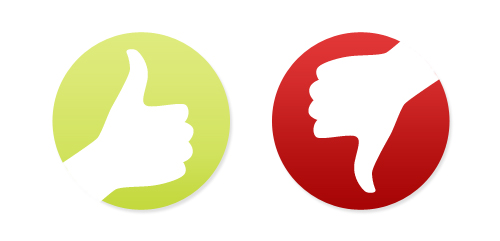 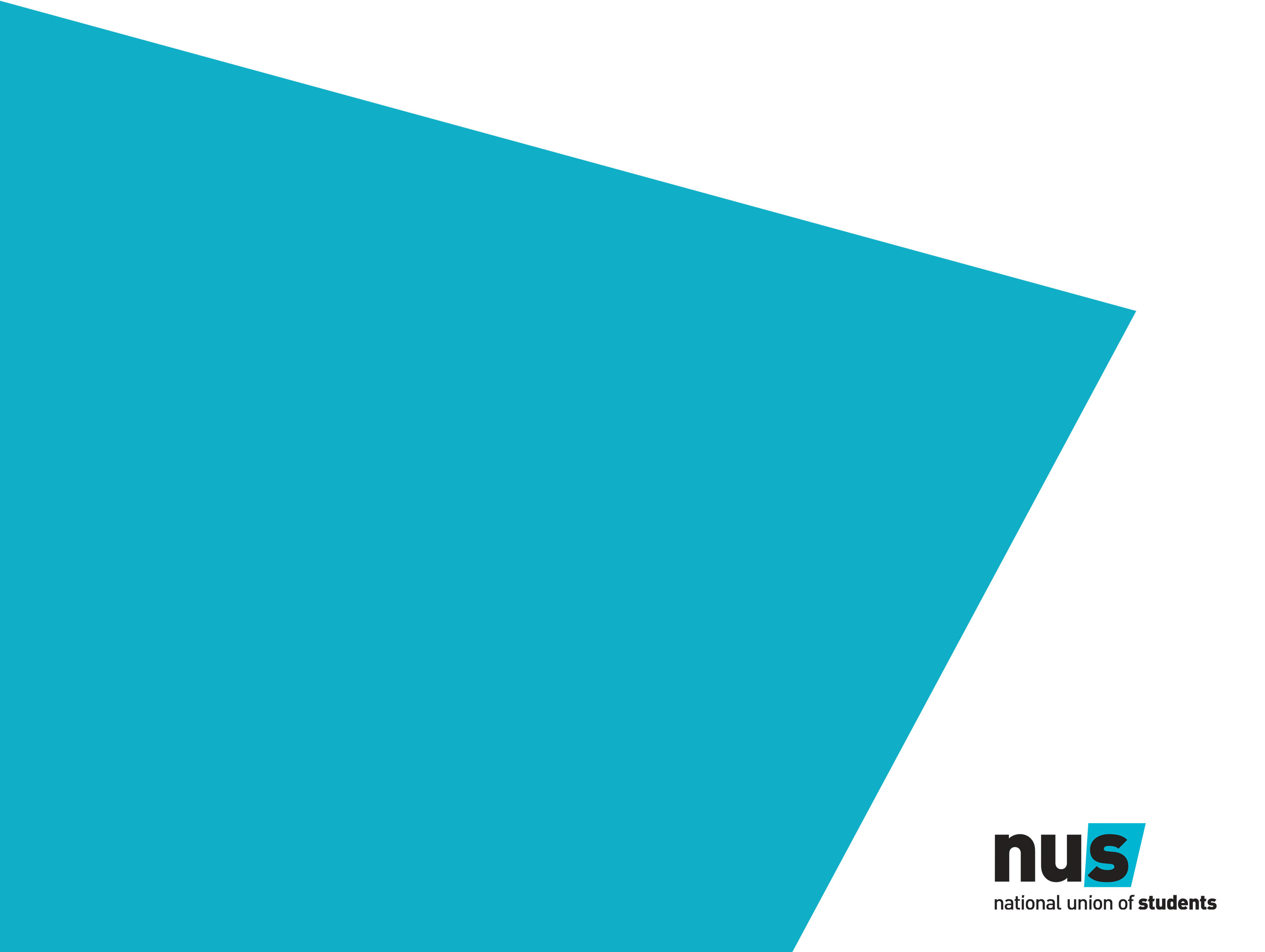 Wrap Up